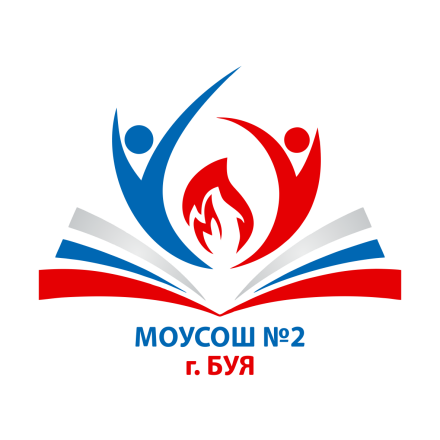 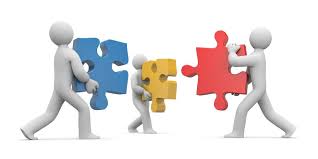 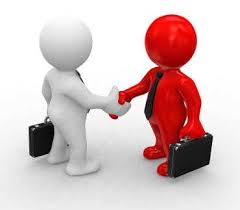 Развитие образовательной среды через расширение сотрудничества школы с учреждениями города и региона, сохранение уровня качества образования и его повышение за счет перехода на индивидуальные образовательные маршруты обучения детей.
Образовательная среда оценивается в терминах «эффективности школы»
как социальной системы эмоционального климата, личностного благополучия, особенностей микрокультуры, качества воспитательно-образовательного процесса
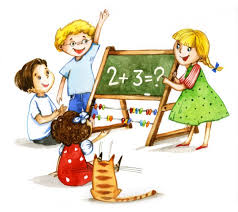 Структура образовательной среды включает в себя три базовых компонента:
-          пространственно-предметный, т. е. пространственно-предметные условия и возможности осуществления обучения, воспитания и социализации обучающихся,
 -          социальный, т. е. пространство условий и возможностей, которое создается в межличностном взаимодействии между субъектами учебно-воспитательного процесса (обучающимися, педагогами, администрацией, родителями, психологами и др.), 
-          психодидактический, т. е. комплекс образовательных технологий (содержания и методов обучения и воспитания), построенных на тех или иных психологических и дидактических основаниях.
Для создания образовательной среды можно выделить следующие характеристики :
активность 
          доминантность
           интенсивность
           когерентность (согласованность) 
          мобильность
           обобщенность
           осознаваемость 
          устойчивость
          широта
           эмоциональность
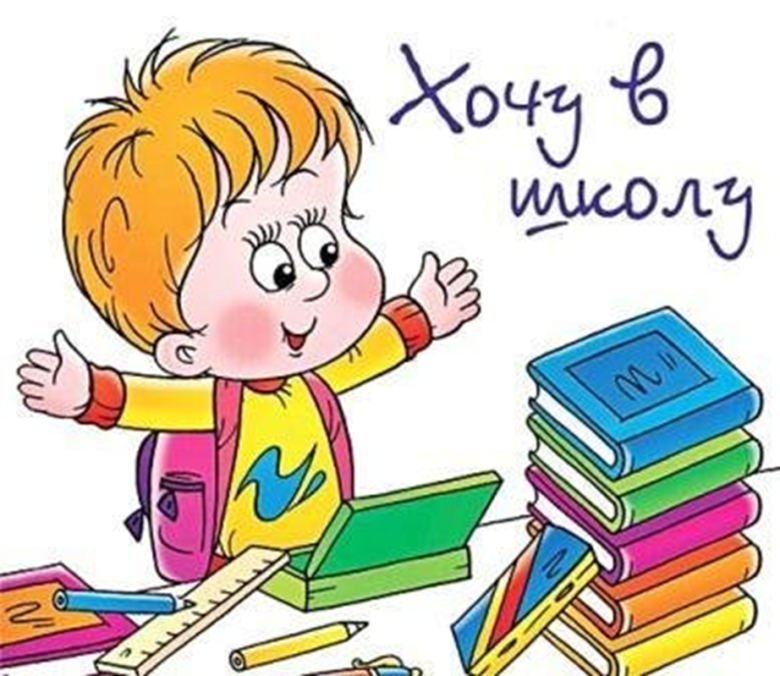 Мероприятия, направленные на достижение оптимального значения данной характеристики
Активность
 -        Обеспечение участия детей в конкурсах, смотрах различного уровня
 -        Организация семинаров, круглых столов, открытых уроков для педагогов района, округа
 -        Обеспечение участия педагогов школы в семинарах, круглых столах, конференциях различного уровня 
-        Информирование педагогов о возможности публикации своих методических разработок, материалов исследований
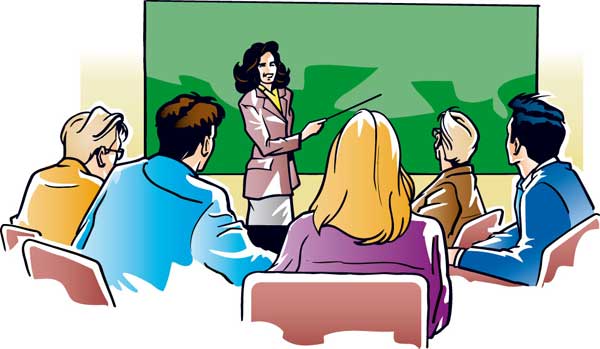 Мероприятия, направленные на достижение оптимального значения данной характеристики
Доминантность 
-        Организация дней открытых дверей, открытых уроков, мастер-классов для родителей и общественности 
-        Организация школьных мероприятий, спектаклей с участием родителей
 -        Обеспечение стабильности основного состава педагогического коллектива за счет удовлетворения профессиональных запросов педагогов: расписание уроков, оснащенность кабинетов, повышение квалификации и т. п.
Мероприятия, направленные на достижение оптимального значения данной характеристики
Интенсивность 
-        Обеспечение образовательных запросов учащихся и родителей за счет организации факультативов, кружков различной направленности 
-        Усиление экскурсионной работы
 -        Обеспечение запросов учащихся и их родителей за счет внеклассной и внеурочной деятельности
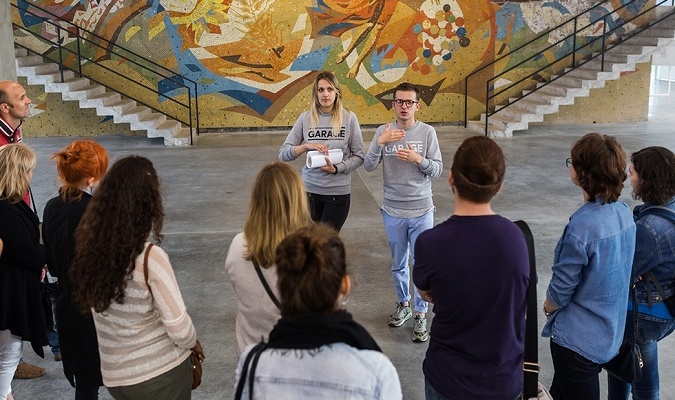 Мероприятия, направленные на достижение оптимального значения данной характеристики
Когерентность 
-        Установление и поддержание связей с ВУЗами (КГУ), ССУЗами (Педагогический галический колледж , БТЖТ, БОКИ, БТГП) 
-        Установление связей с издательствами, средствами массовой информации.
 -        Установление и поддержание связей с организациями повышения квалификации: КОИРО, дистанционное обучение
Организация и проведение межшкольных конференций защиты проектных работ учащихся
Мероприятия, направленные на достижение оптимального значения данной характеристики
Мобильность
 -        Овладение педагогами школы современными образовательными технологиями, методами и приемами, направленными на личностно-ориентированное обучение
-        Обеспечение библиотек школы современной учебно-методической и художественной литературой и доступа учащихся и педагогов к необходимым Интернет-ресурсам 
-        Повышение квалификации педагогов
Мероприятия, направленные на достижение оптимального значения данной характеристики
Обобщенность 
-        Вовлечение педагогов, учащихся и родителей в органы школьного самоуправления 
-        Вовлечение педагогов, учащихся и родителей в коллективные творческие дела
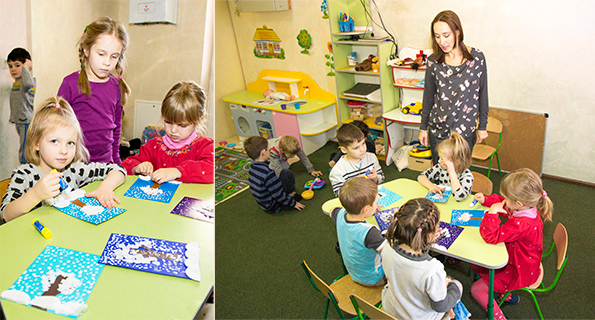 Мероприятия, направленные на достижение оптимального значения данной характеристики
Осознаваемость
 -        Регулярное обновление информации на сайте школы 
-        Проведение мастер-классов для родителей 
-        Проведение традиционных школьных праздников с участием педагогов, учащихся, родителей 
-        Проведение родительских конференций
Мероприятия, направленные на достижение оптимального значения даной характеристики
Устойчивость 
-        Удовлетворение профессиональных запросов педагогов: расписание уроков, оснащенность кабинетов, повышение квалификации и т. п. 
-        Удовлетворение образовательных запросов учащихся их родителей 
-        Обеспечение индивидуального подхода к учащимся
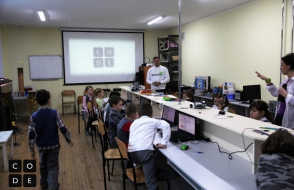 Мероприятия, направленные на достижение оптимального значения данной характеристики
Широта  
-        Организация и проведение городских, межрегиональных экскурсий 
-        Посещение учащимися учреждений дополнительного образования, центров детского творчества 
-        Организация сотрудничества с центром молодежи, спортивными детско-юношескими организациями, психологическими центрами и др.
Мероприятия, направленные на достижение оптимального значения данной характеристики
Эмоциональность
 -        Проведение психолого-педагогических консультаций для родителей на постоянной основе
 -        Внедрение программы по предупреждению профессионального выгорания средствами педагогической рефлексии 
-        Ведение психолого-педагогического сопровождения учебно-воспитательного процесса 
-        Проведение индивидуальных и групповых тренингов для учащихся
Спасибо за внимание